Фотоотчёт о конкурсе новогодних поделок «Новогодняя мастерская»
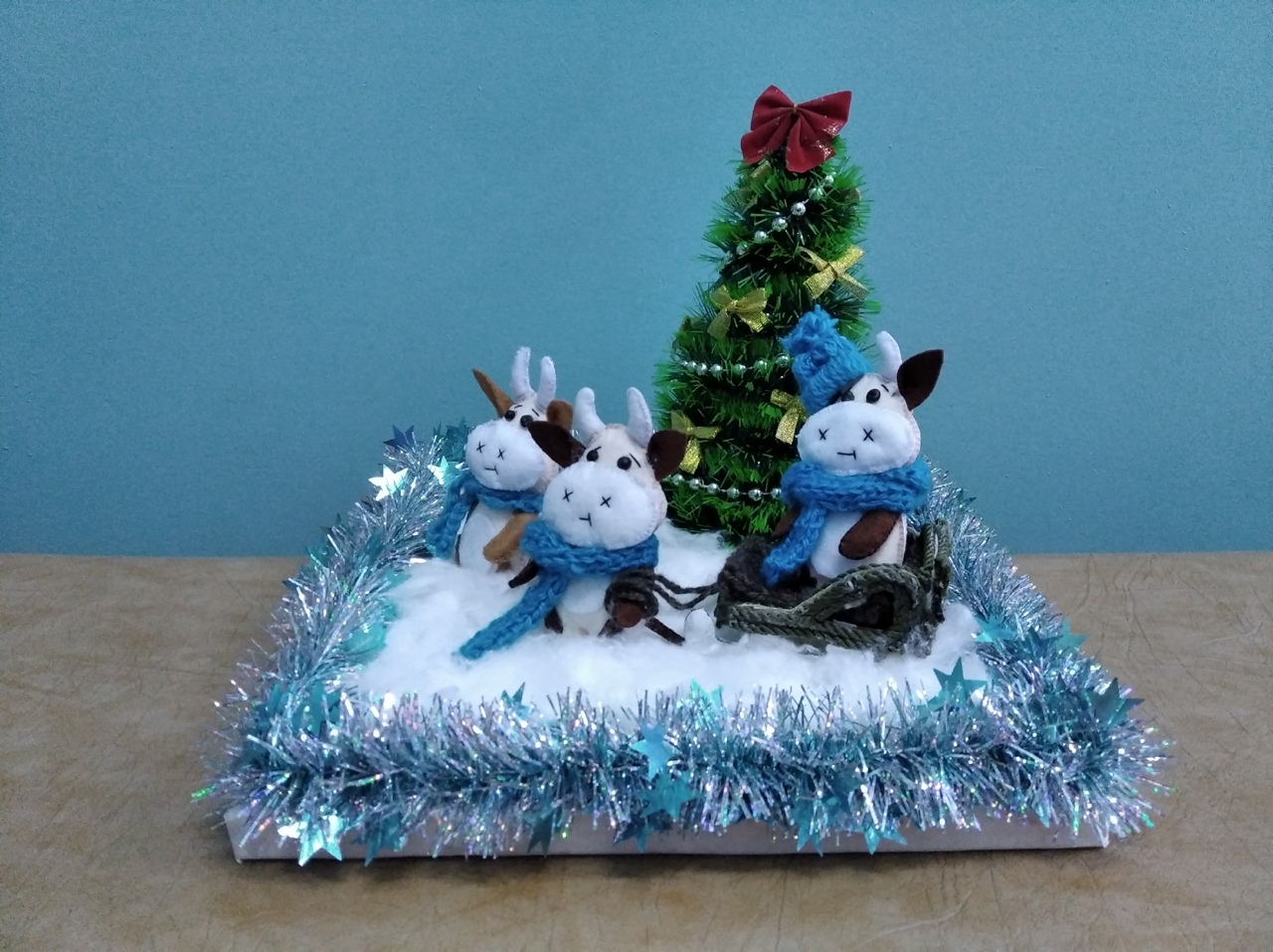 Семья Суняйкиных
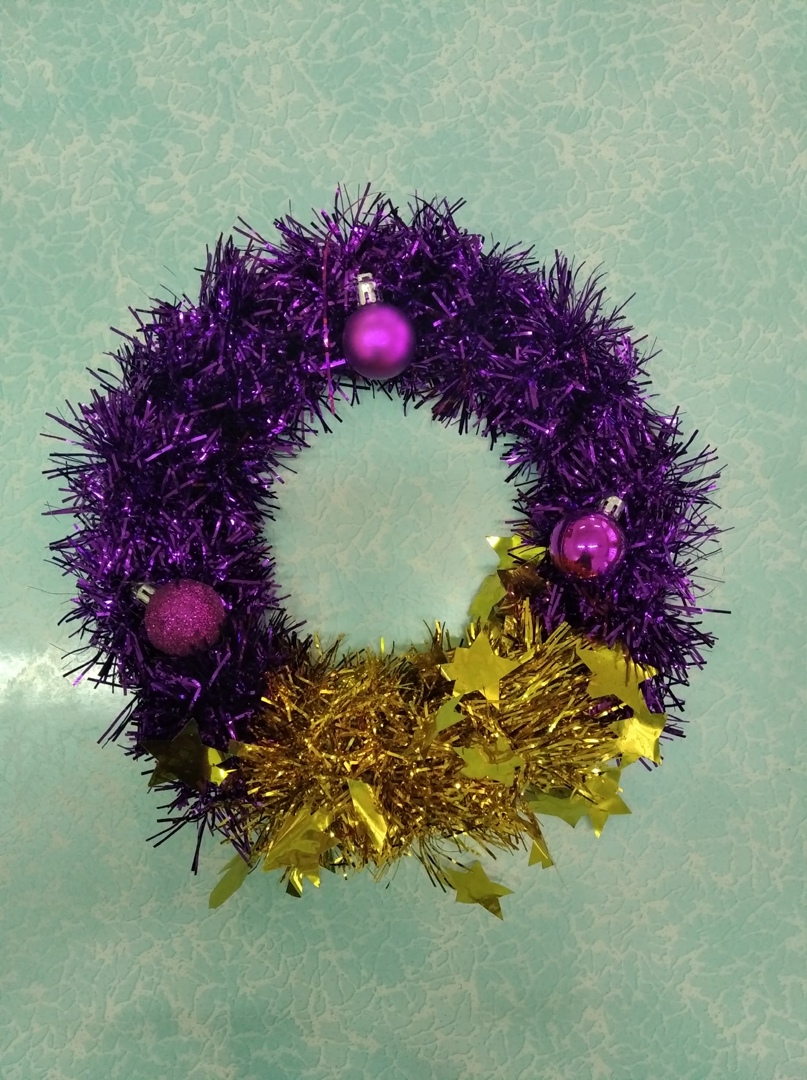 Семья Живаевых
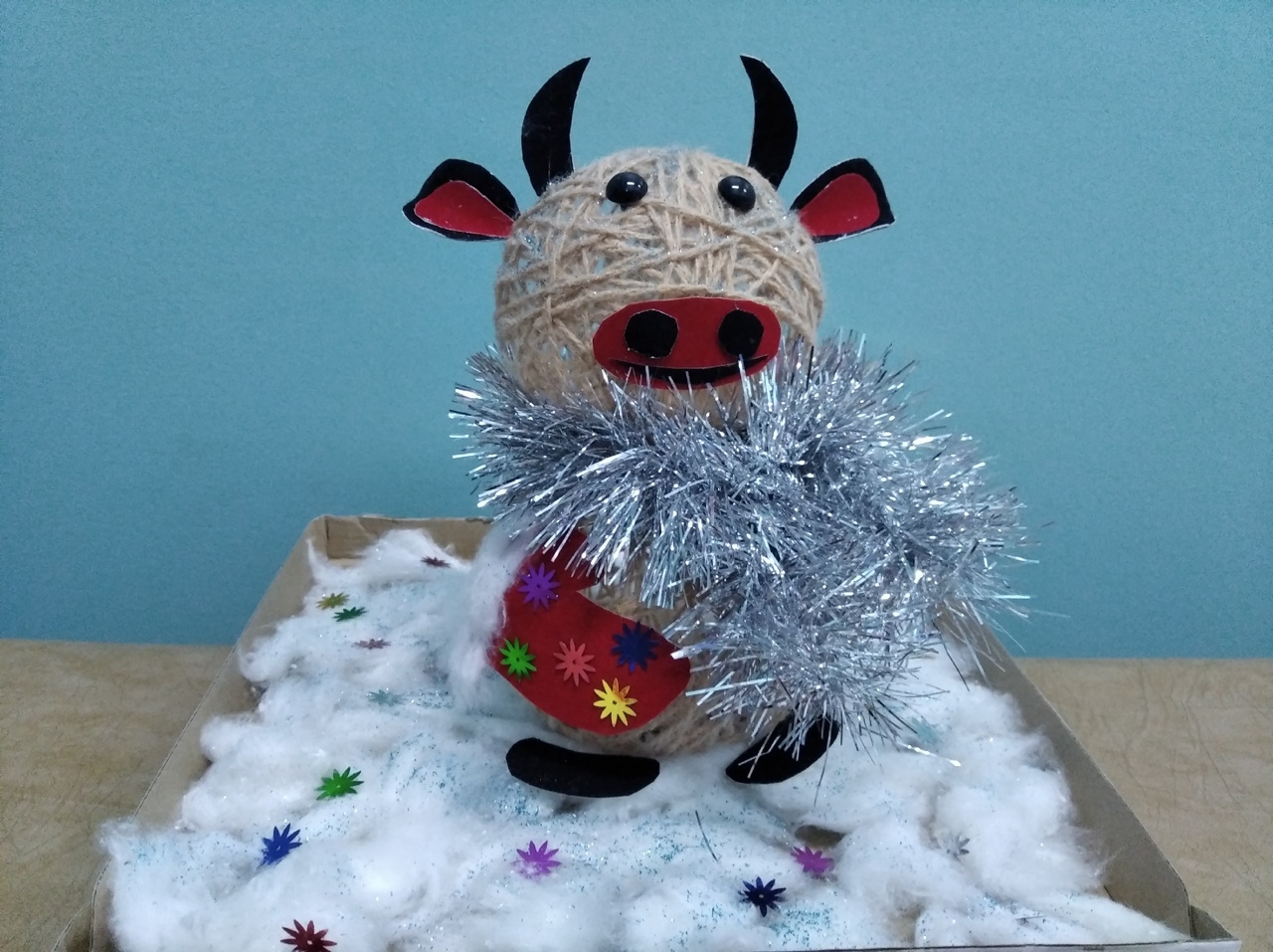 Семья Зозиных
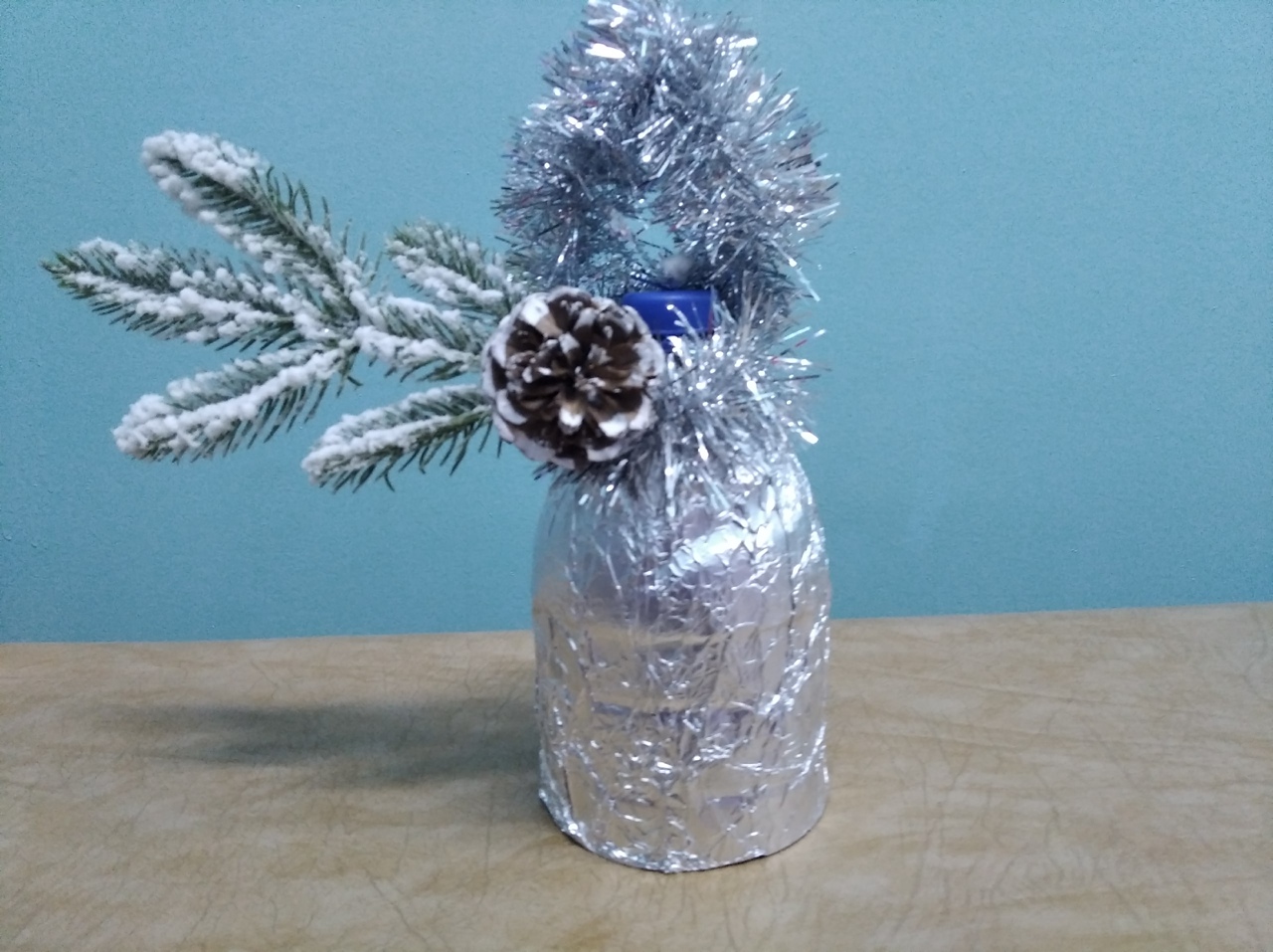 Семья Чепухиных
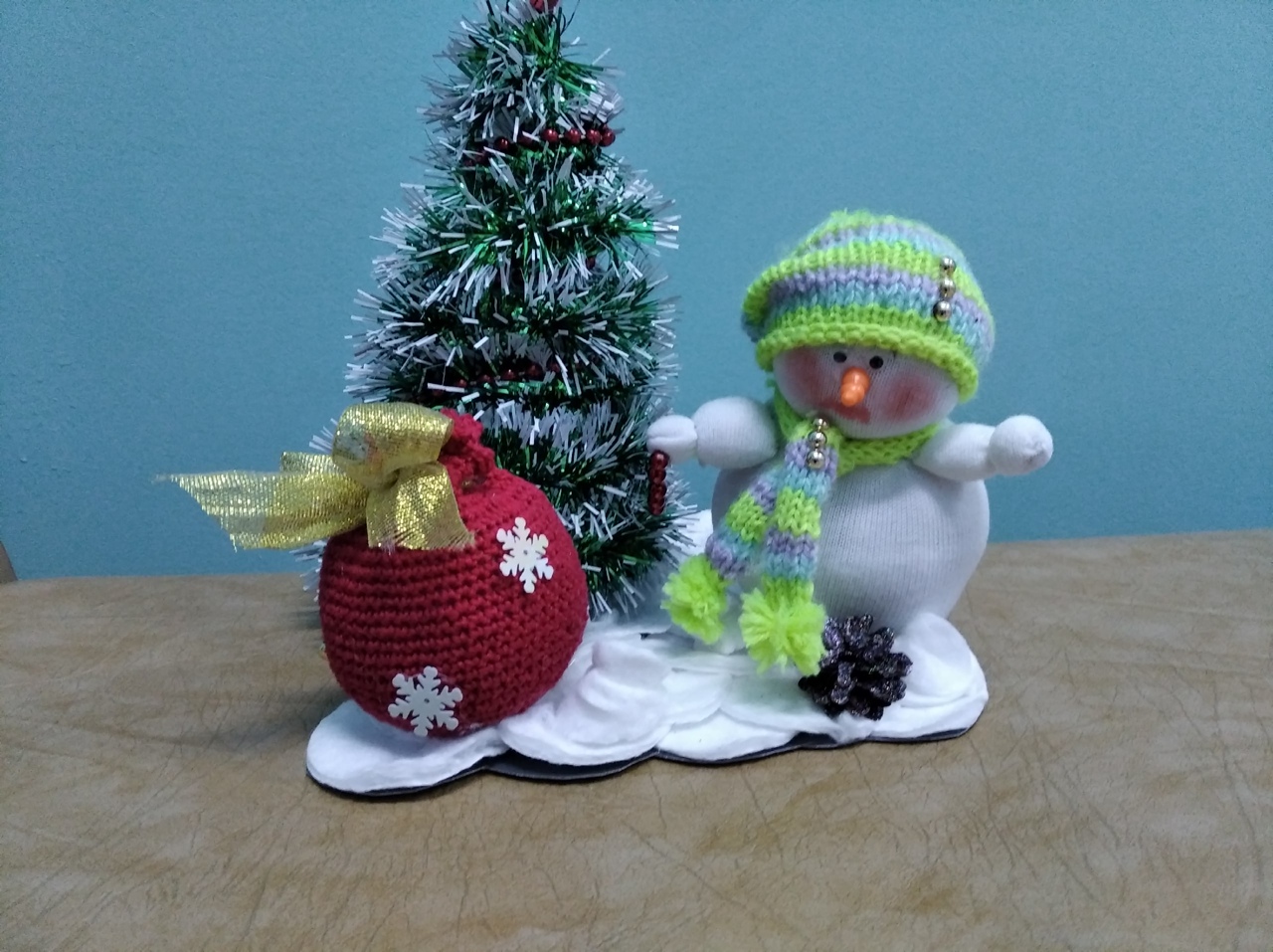 Семья Бояркиных
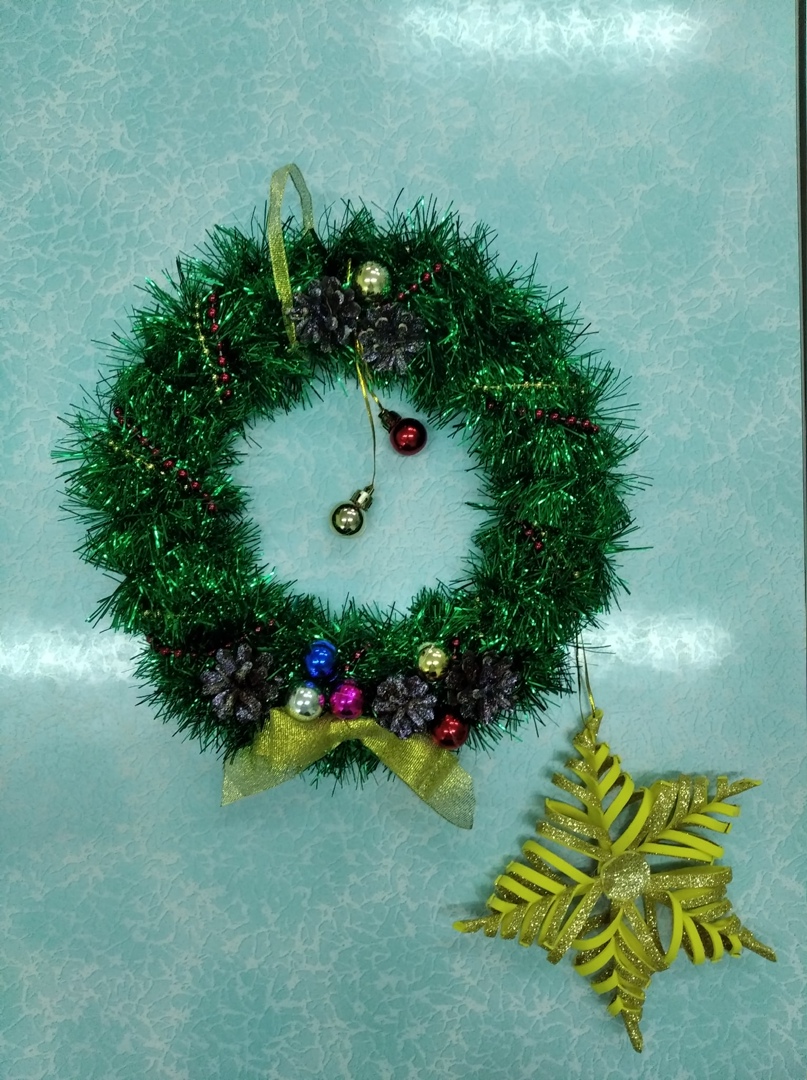 Семья Бояркиных
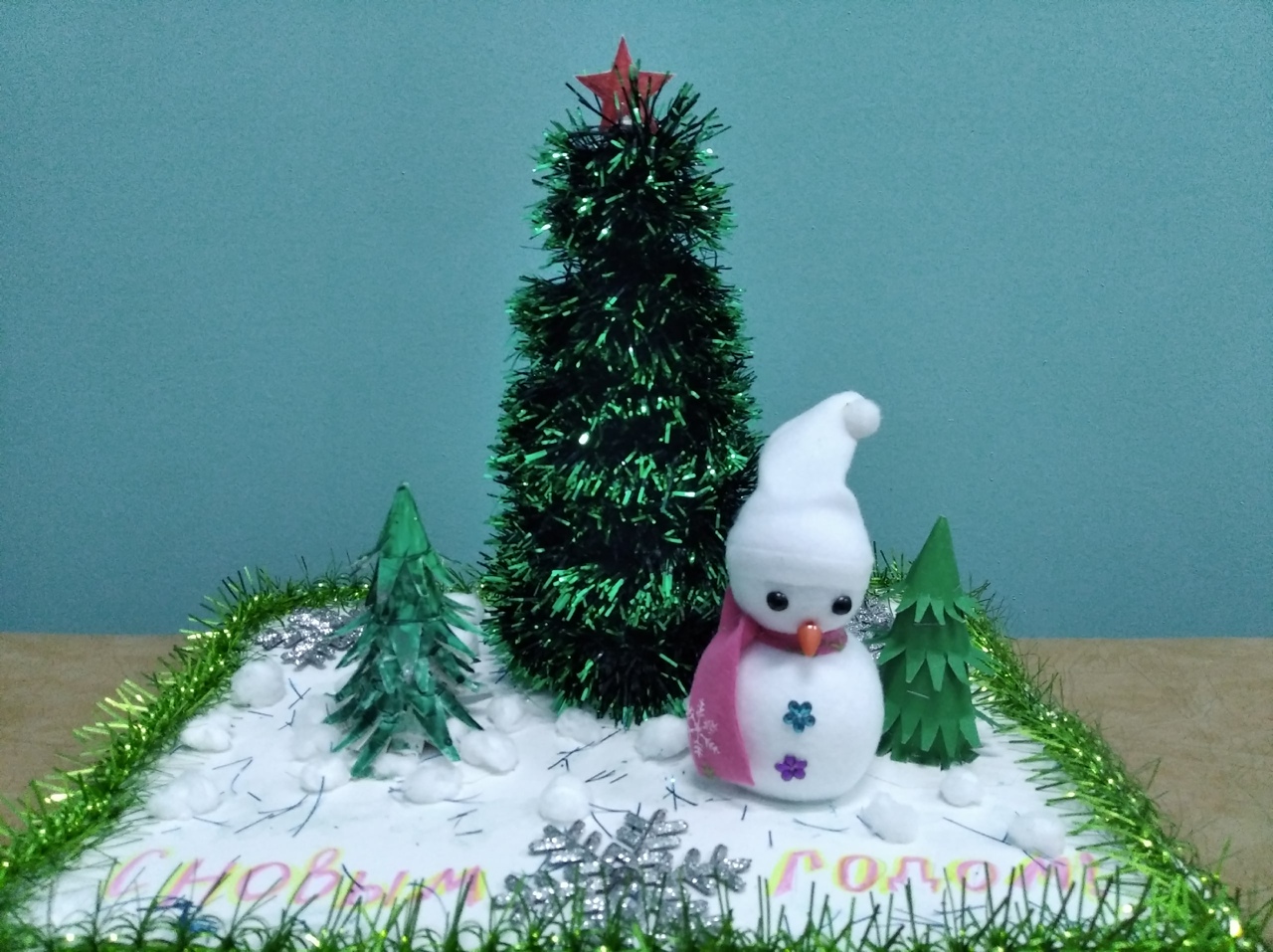 Семья Терешкиных
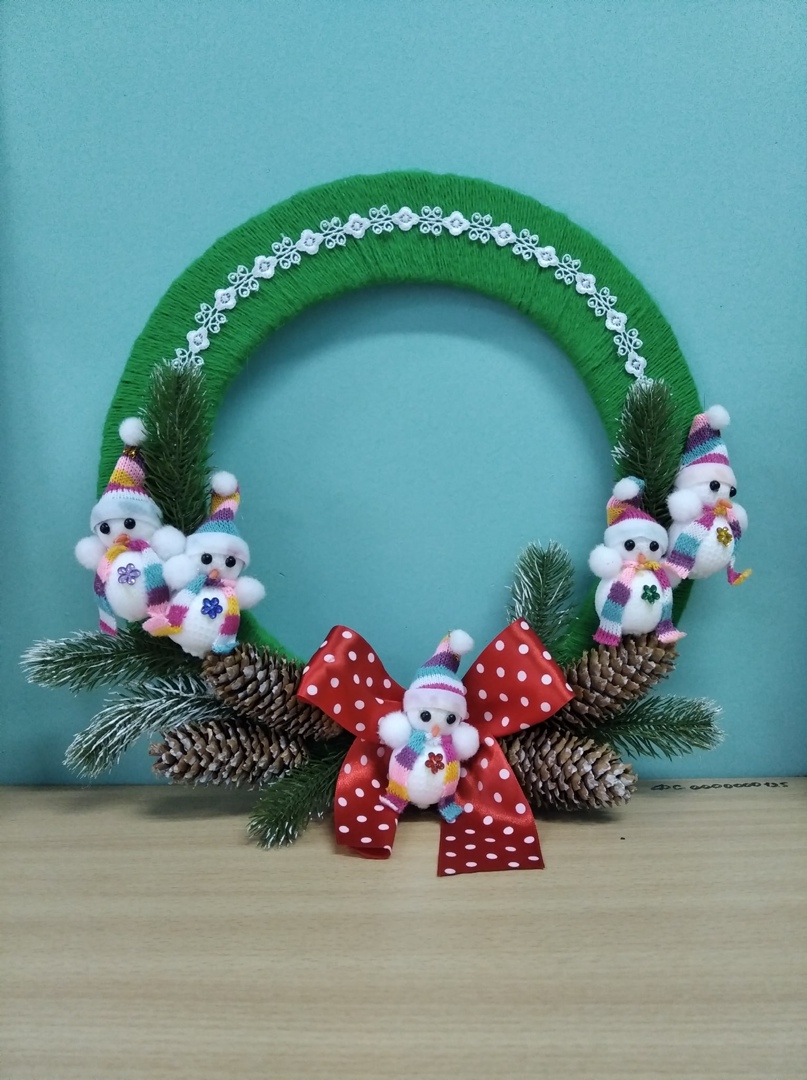 Семья Добрынкиных
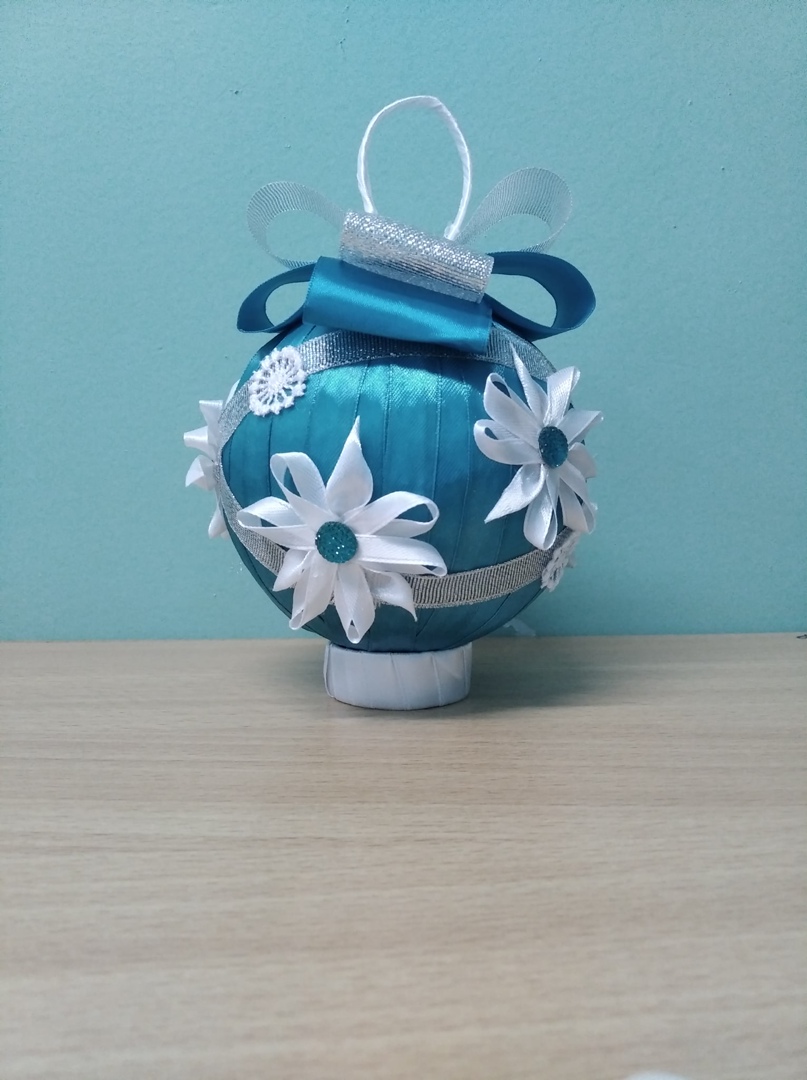 Семья Толкачевых
Спасибо за внимание!